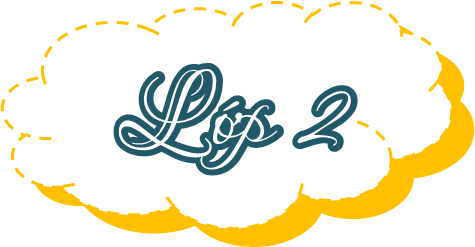 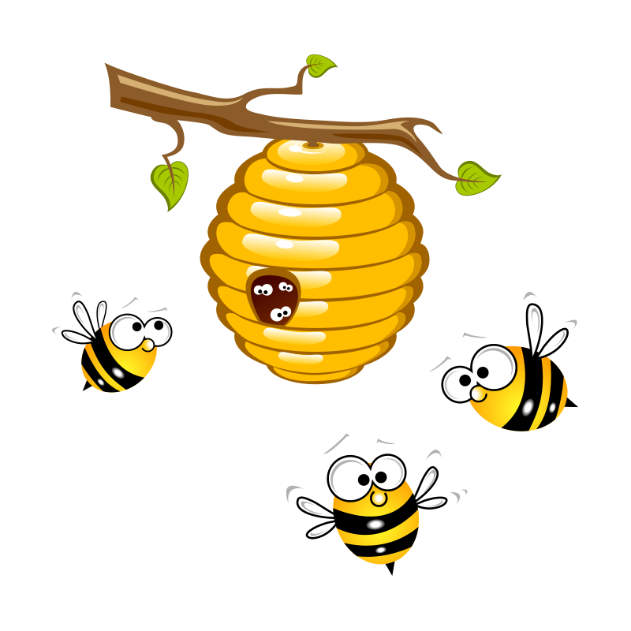 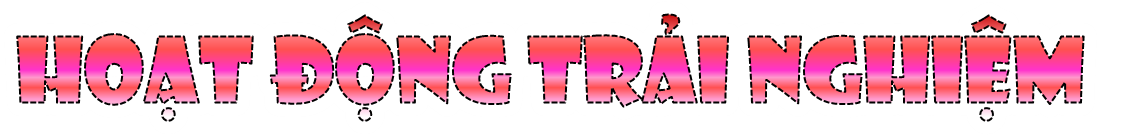 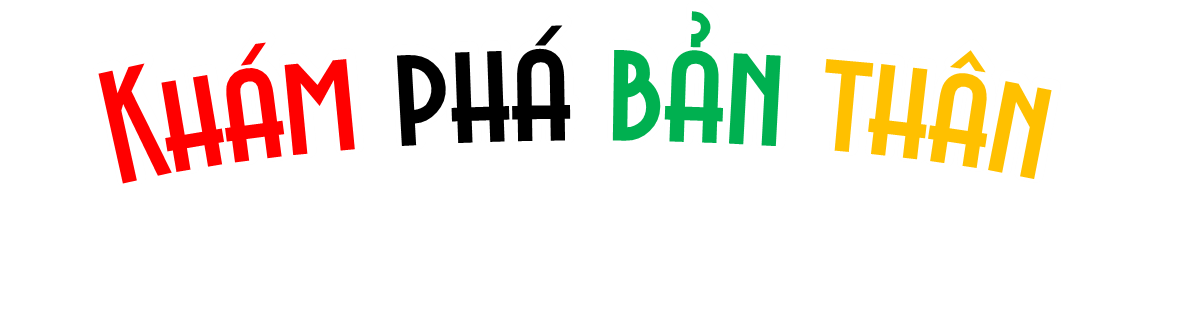 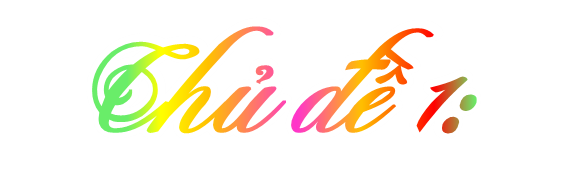 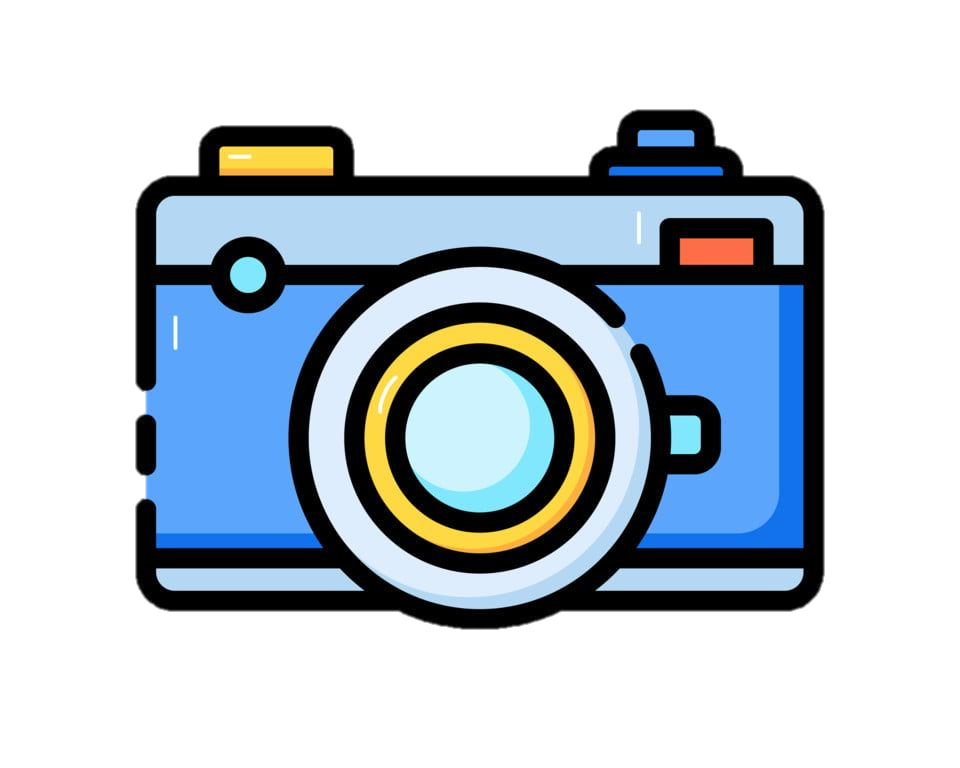 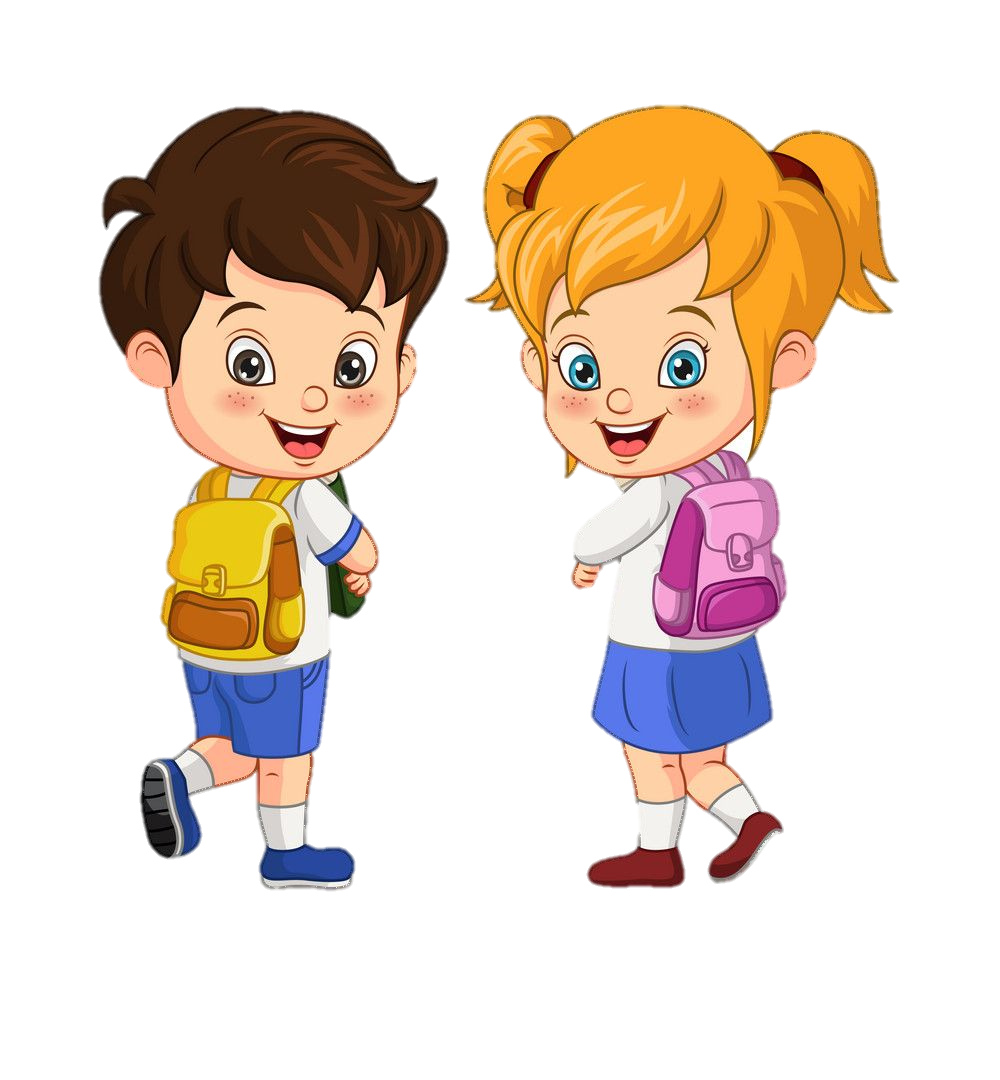 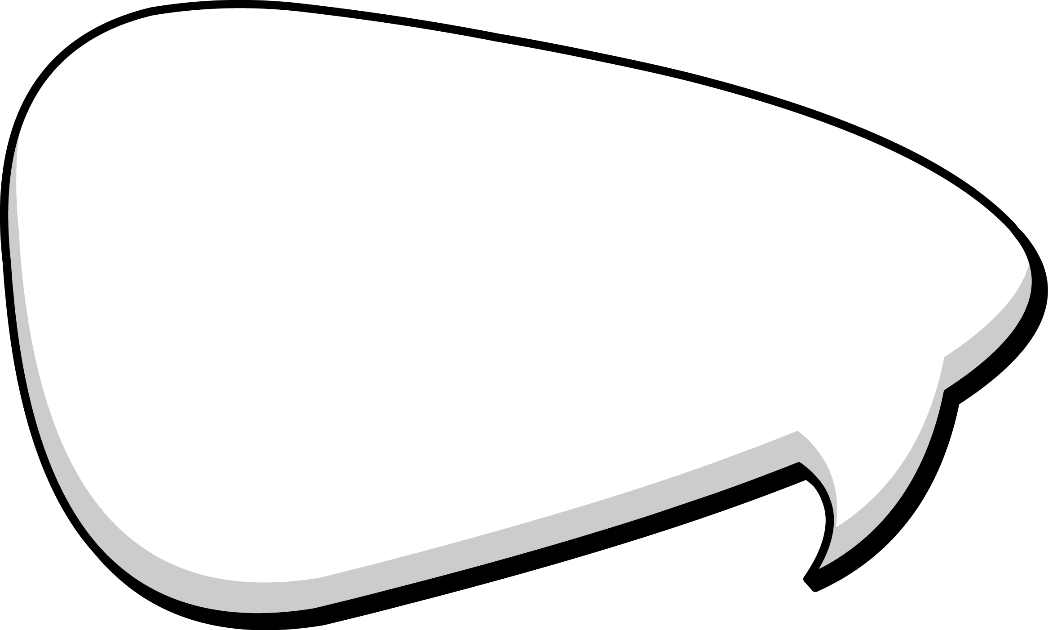 Bài 1:
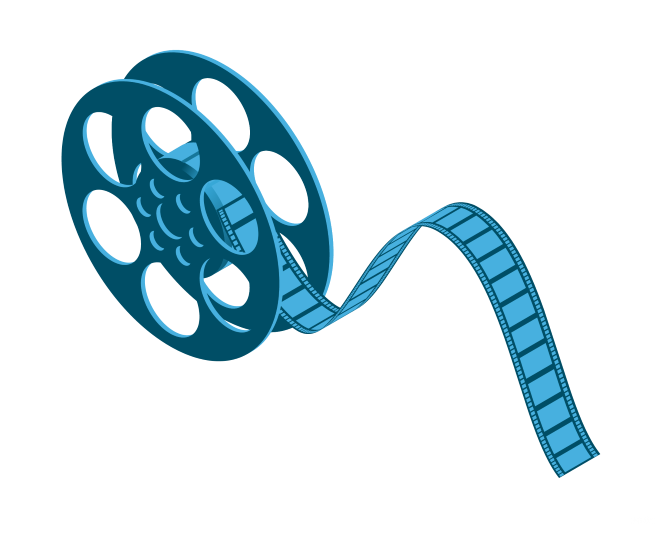 Hình ảnh của em
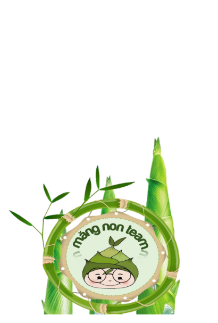 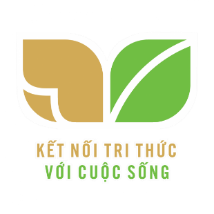 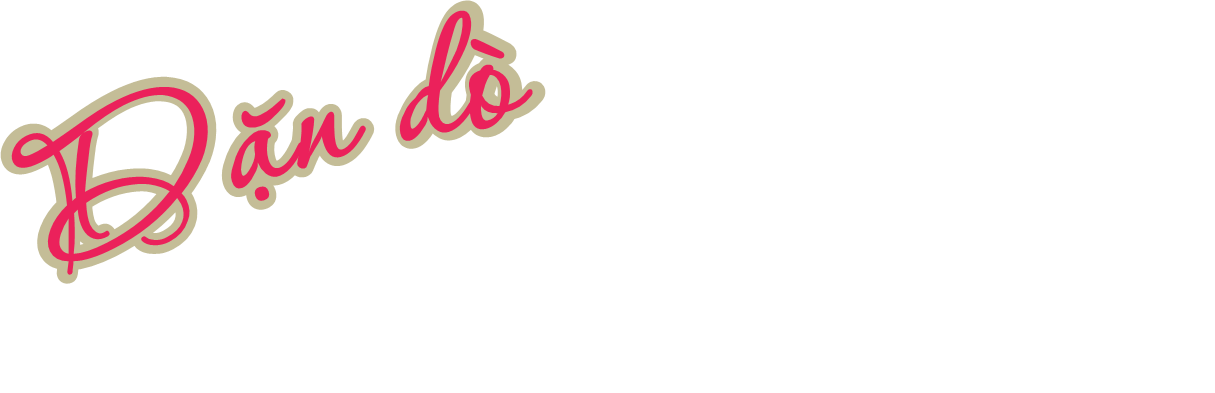 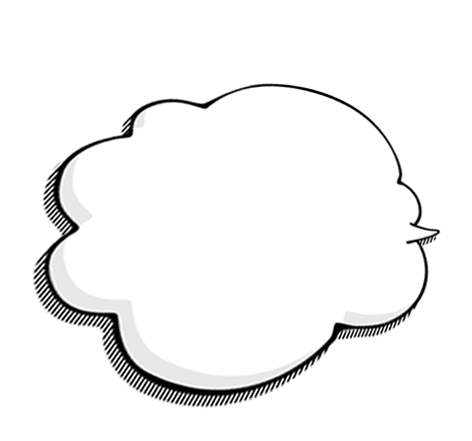 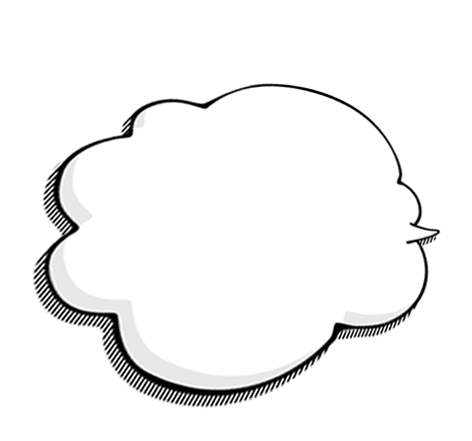 Hôm nay các em học bài gì?
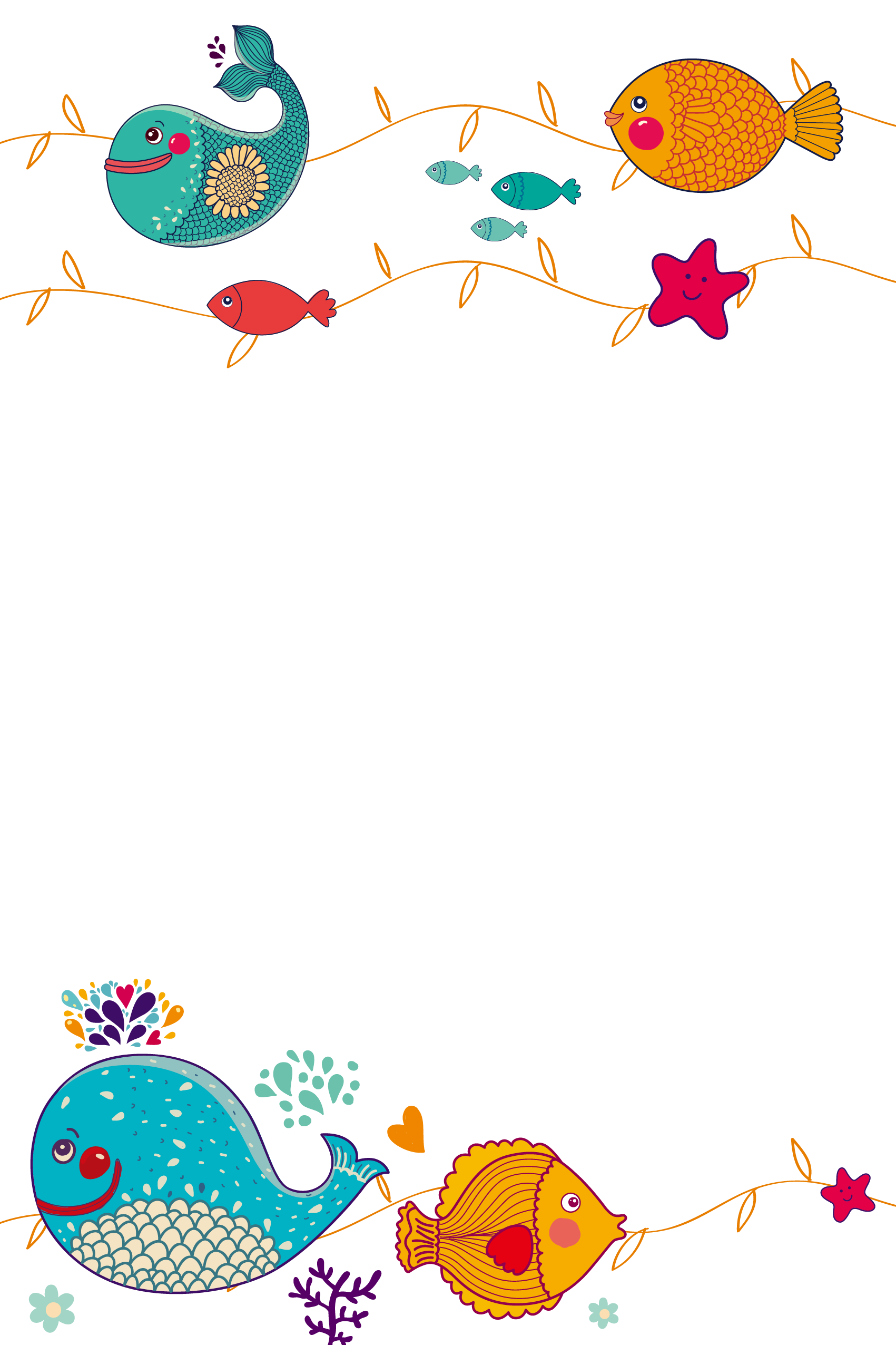 Xem bài tiếp theo.
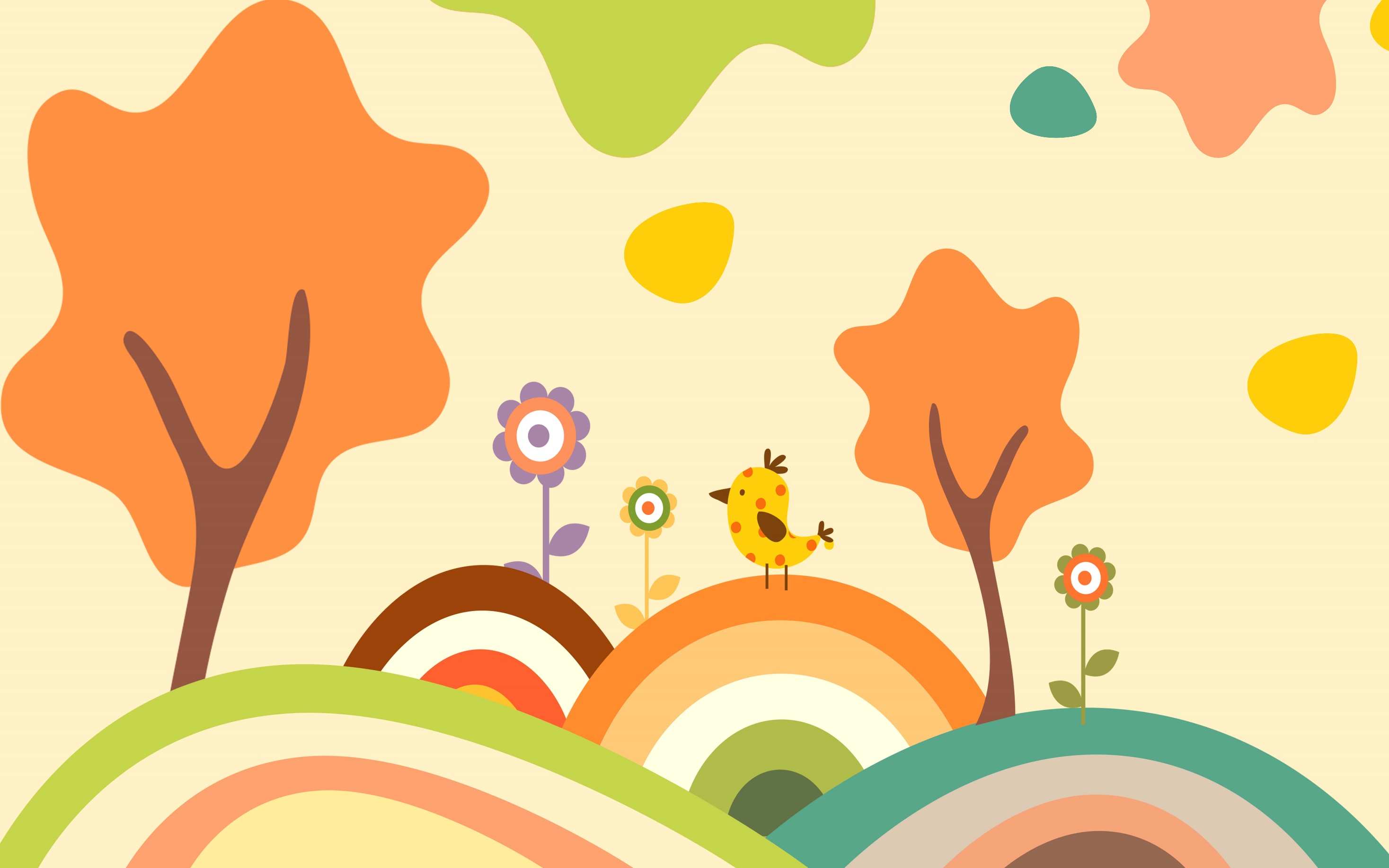 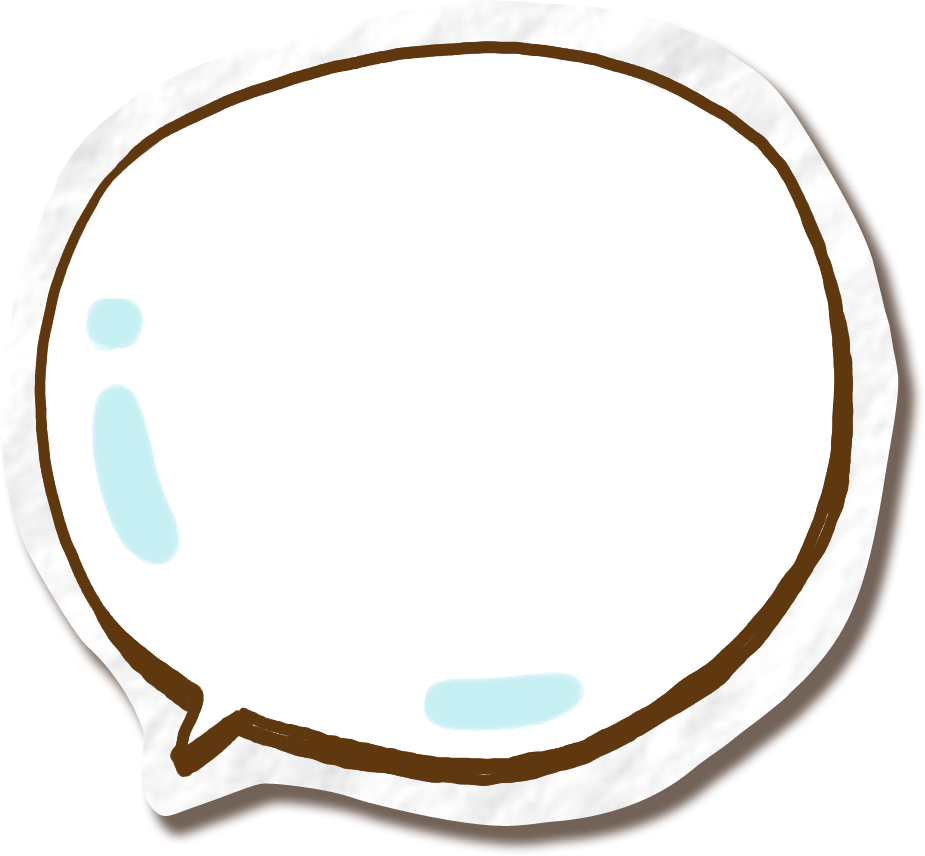 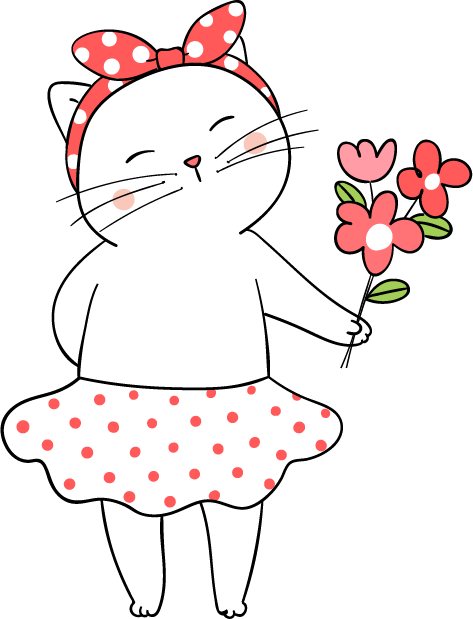 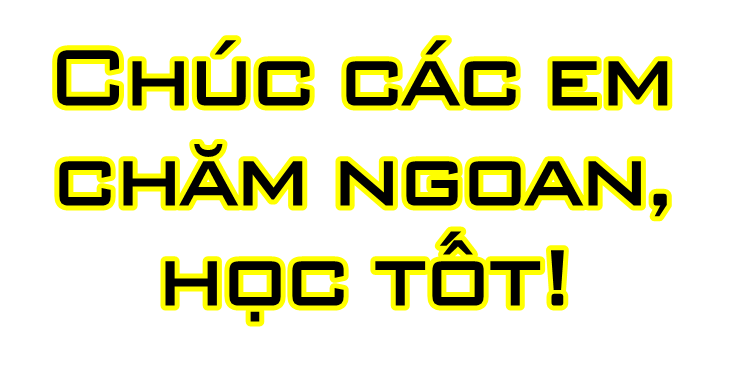